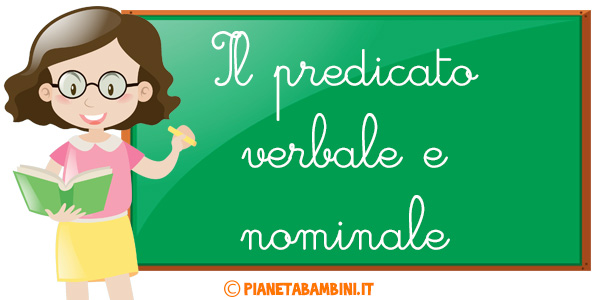 A cura dell’ ins.  Zanfardino Rosanna
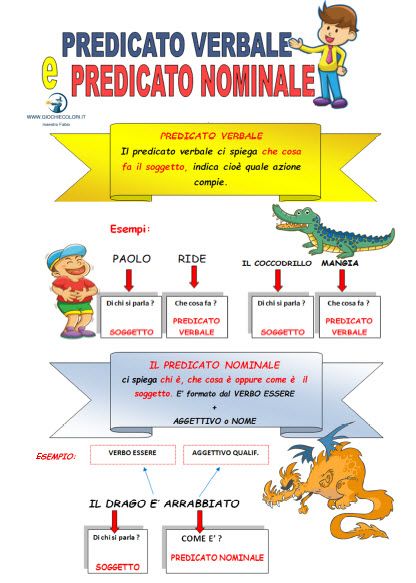 La frase
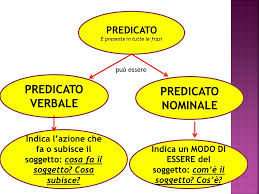 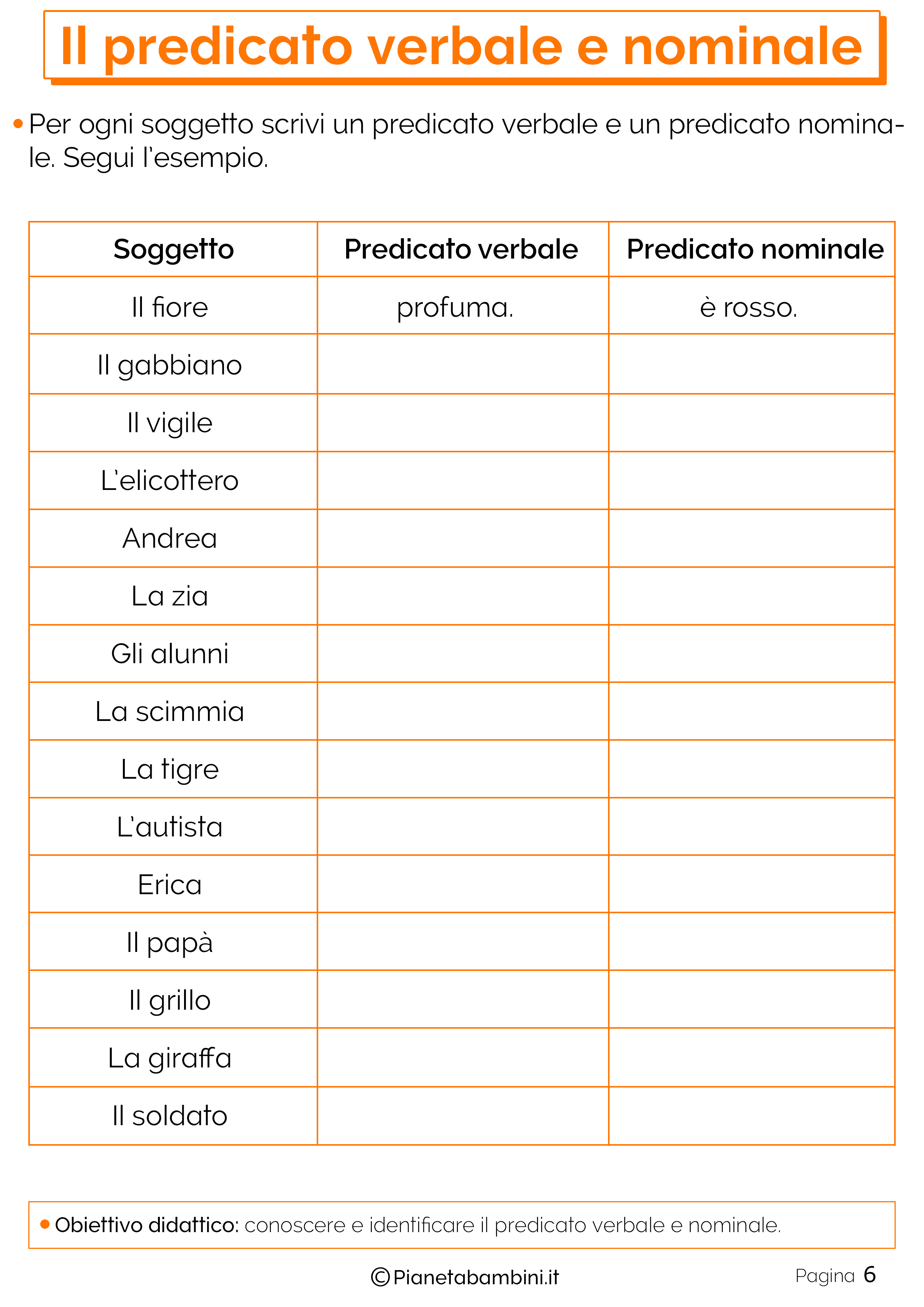